DIGITÁLIS HITTANÓRA
ÁLDÁS, BÉKESSÉG!
A mai óra témája
Tanévzáró óra
Kedves Hittanos Barátom!

ISTEN HOZOTT!

A digitális hittanórán szükséged lesz a következőkre:

Internet kapcsolat
Laptop, okostelefon vagy tablet
Hangszóró vagy fülhallgató
Üres lap vagy a füzeted, a hittankönyved és ceruza.
A Te lelkes hozzáállásod. 
Javaslat: A PPT fájlok megjelenítéséhez használd a WPS Office ingyenes verzióját (Letölthető innen: WPS Office letöltések ). 
Az alkalmazás elérhető Windows-os és Android-os platformokra is!
Kérlek, hogy olvasd el a diákon szereplő információkat és kövesd az utasításokat!

Állítsd be a diavetítést és indítsd el a PPT-t!
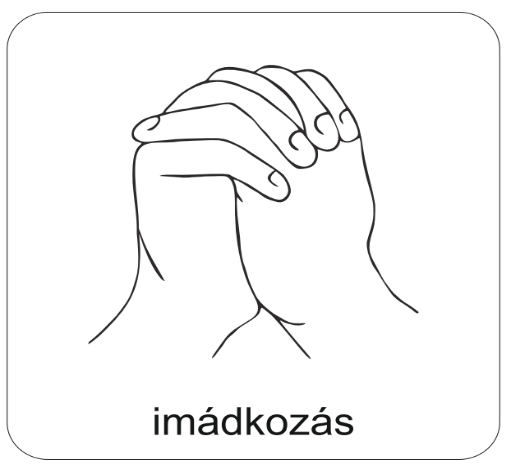 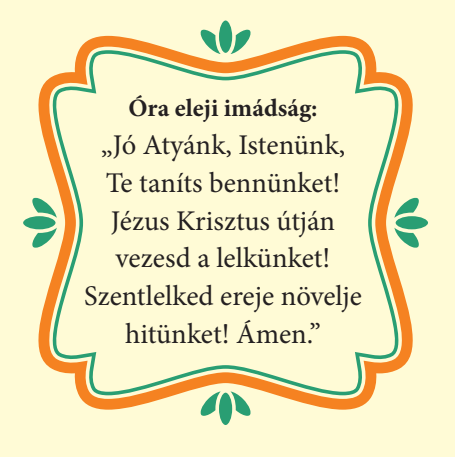 Áldás, békesség! 

Kezdd a digitális hittanórát az óra eleji imádsággal!
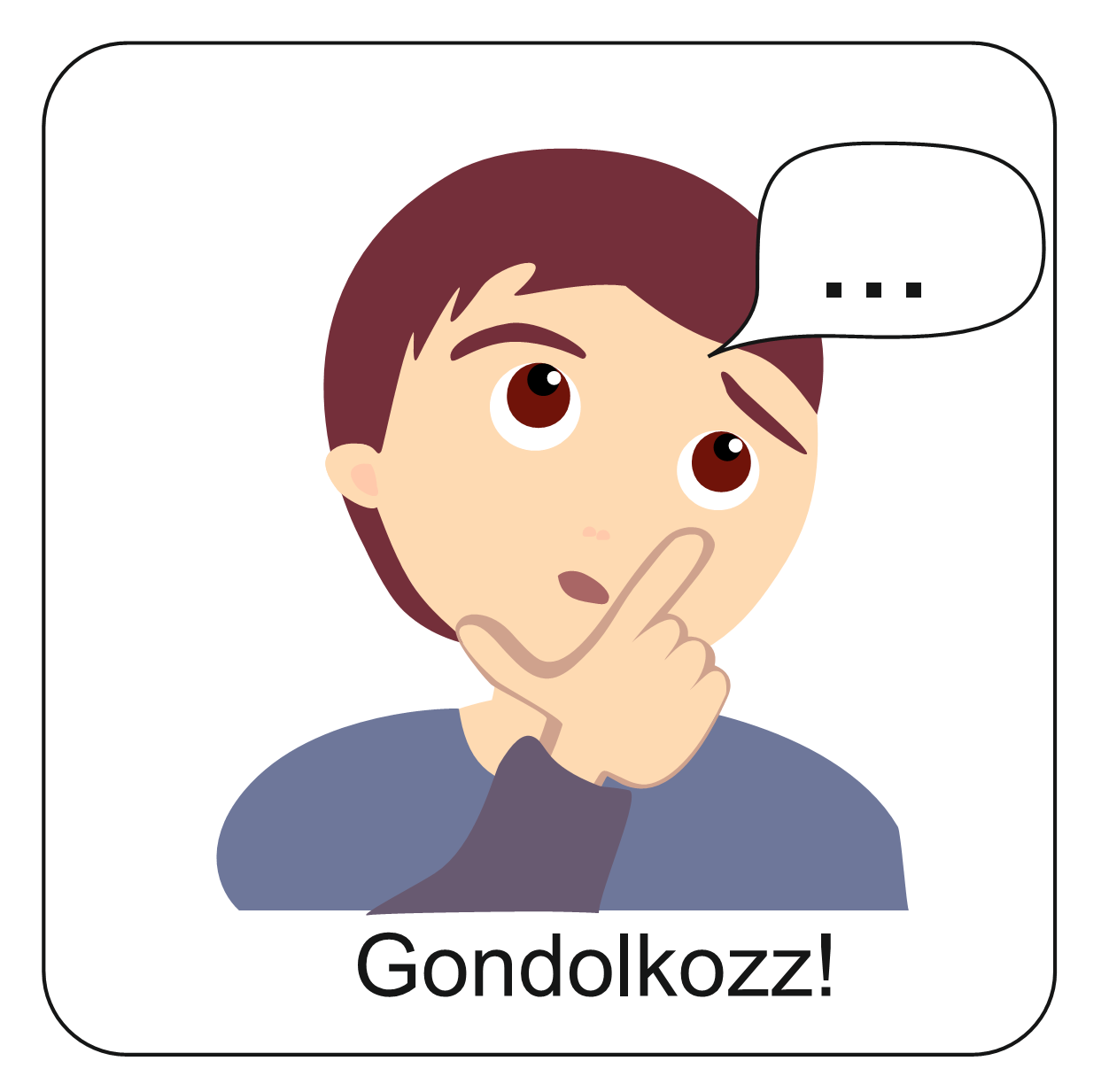 Mi jut eszedbe ezekről a kifejezésekről? Hogyan kerültek ezek elő a tanév során? Írd fel őket a füzetedbe!
PÉLDÁZAT
TISZTELET
TANÍTÁS
HITVALLÁS
ISTEN
ÉN MAGAM
BIBLIA
TÖRTÉNELEM
Az életünk halad. Sok út van előttünk és körülöttünk.
Eltelt egy tanév és sok minden vár még Rád. 
Nézzünk egy kicsit vissza!
Írd fel a füzetedbe, hogy mi az a három dolog, amit ebben az évben felismertél:
Istenről,
saját magadról és a körülötted lévő világról!
Most beszéljünk egy kicsit 
a jelenről! Ha ezekbe 
a képzeletbeli tükrökbe nézel, mit látsz?
Ki vagy TE? Mi és ki áll hozzád közel? Mit mondanak/mutatnak rólad ezek a tükrök? A barátaid, családod, hobbid, hited…
Most tekintsünk kicsit előre…
Mit vársz ettől a nyártól? Mesélj egy kicsit a terveidről, vágyaidról!
Írd le ezeket is vagy készíts egy rajzot vagy hangüzenetet!
Ki tart veled az úton?
Miközben robogsz… és élvezed a nyarat, életed az életed, gondold végig a következőket!
A családod és a barátaid?
Vagy talán úgy érzed, hogy senki…
Isten veled van télen és nyáron, iskolaidőben és szünetben, örömben és szomorúságban egyaránt.
Van egy jó hírem! 
Bármi vár is Rád, akármilyen terved is van, egy dolog teljesen biztos.
Ő szüntelen keres Téged.
Te mit teszel?
Isten Igéje ezt mondja:
„Jézus Krisztus tegnap, ma és mindörökké ugyanaz.” (Zsidók 13,8)
Hol van a helye Istennek az életedben? Csinálj neki teret!
Robog az életed, eltelt egy tanév és jön egy nyár…
Milyen kapcsolatod van Vele?
 Keresd Te is ŐT!
Hogyan tartod ezt a kapcsolatot? Imádkozol? Istentiszteletre mész? Bibliát olvasol?
Vagy más módon teszed?
Isten szeretetét, vezetését, áldását, segítségét kínálja neked. 
Nyáron is.
Jézus ma is hív:
„Kövess engem.” 

….
A döntés és  válasz a tiéd.
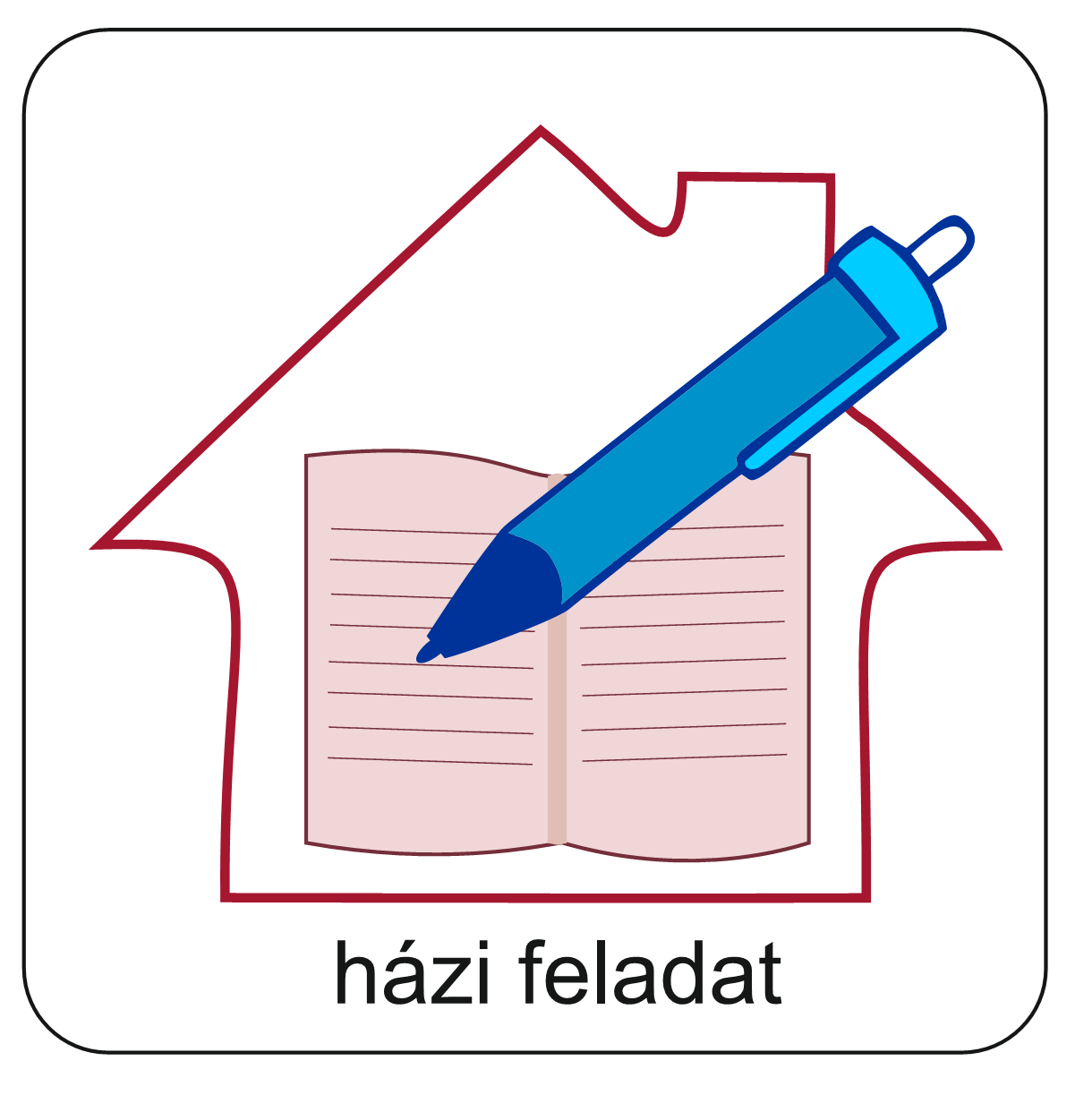 A tankönyved, tartós tankönyv – ne felejtsd el visszaadni a Hittanoktatódnak!
VAKÁCIÓ
Áldott nyarat kívánok!
Mi Atyánk, aki a mennyekben vagy,
szenteltessék meg a te neved, 
jöjjön el a te országod,
legyen meg a te akaratod, 
amint a mennyben úgy a földön is. 
mindennapi kenyerünket add meg nekünk ma,
és bocsásd meg vétkeinket, 
miképpen mi is megbocsátunk az ellenünk vétkezőknek. 
és ne vígy minket kísértésbe, 
de szabadíts meg a gonosztól, 
mert Tiéd az ország, a hatalom, 
és a dicsőség  mindörökké. Ámen.
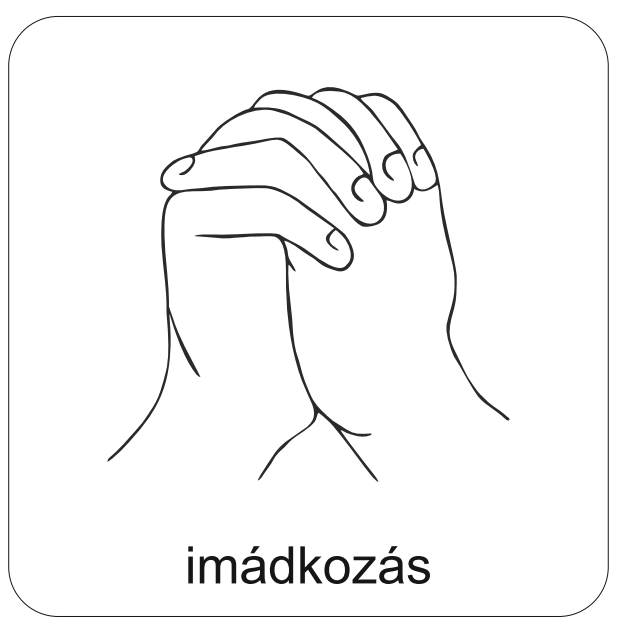 Kedves Hittanos! 
Köszönöm az egész éves munkádat!
Várlak jövőre is!
A fényképek forrása: unsplash.com
Áldás, békesség!